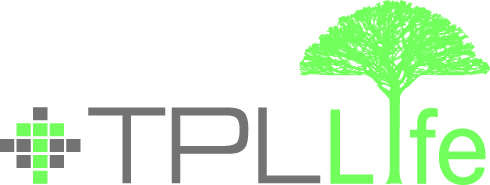 HISTORY OF INSURANCE
WHAT IS INSURANCE?
Introduction and History of Insurance
“Provides protection against financial losses
by
Pooling the resources of policyholders”
WHAT IS INSURANCE?
Introduction and History of Insurance
Insurance is created when people like you and your neighbors pool their resources to protect themselves from losses!

If the risk of loss can be spread over a large enough group, the effects of the loss to any one individual can be minimized!
WHERE DID INSURANCE COME FROM?
Introduction and History of Insurance
“The Code of Hammurabi”

	Created by the Babylonians around 2100 B.C. to guarantee safe arrival of their goods by caravan!
EARLY DAYS OF INSURANCE!
Introduction and History of Insurance
As history progressed, the need for insurance increased…

The Phoenicians and Greeks used insurance for their seaborne commerce!

“The Romans were the first to use burial insurance!”
THE FIRST INSURANCE COMPANY
Introduction and History of Insurance
The first Insurance Company was formed in 1688 in London…(Lloyds of London)

Merchants, Ship-owners 
and Underwriters 
met at a coffeehouse 
to discuss how to protect the sea voyages was the stepping stone of this 
remarkable Loss Mitigation Tool!
THE MODERN INSURANCE COMPANY
Introduction and History of Insurance
Modern insurance traced back to the  “Great Fire of London” in 1666

13,200 houses were destroyed…

Societies were formed to pool money for losses